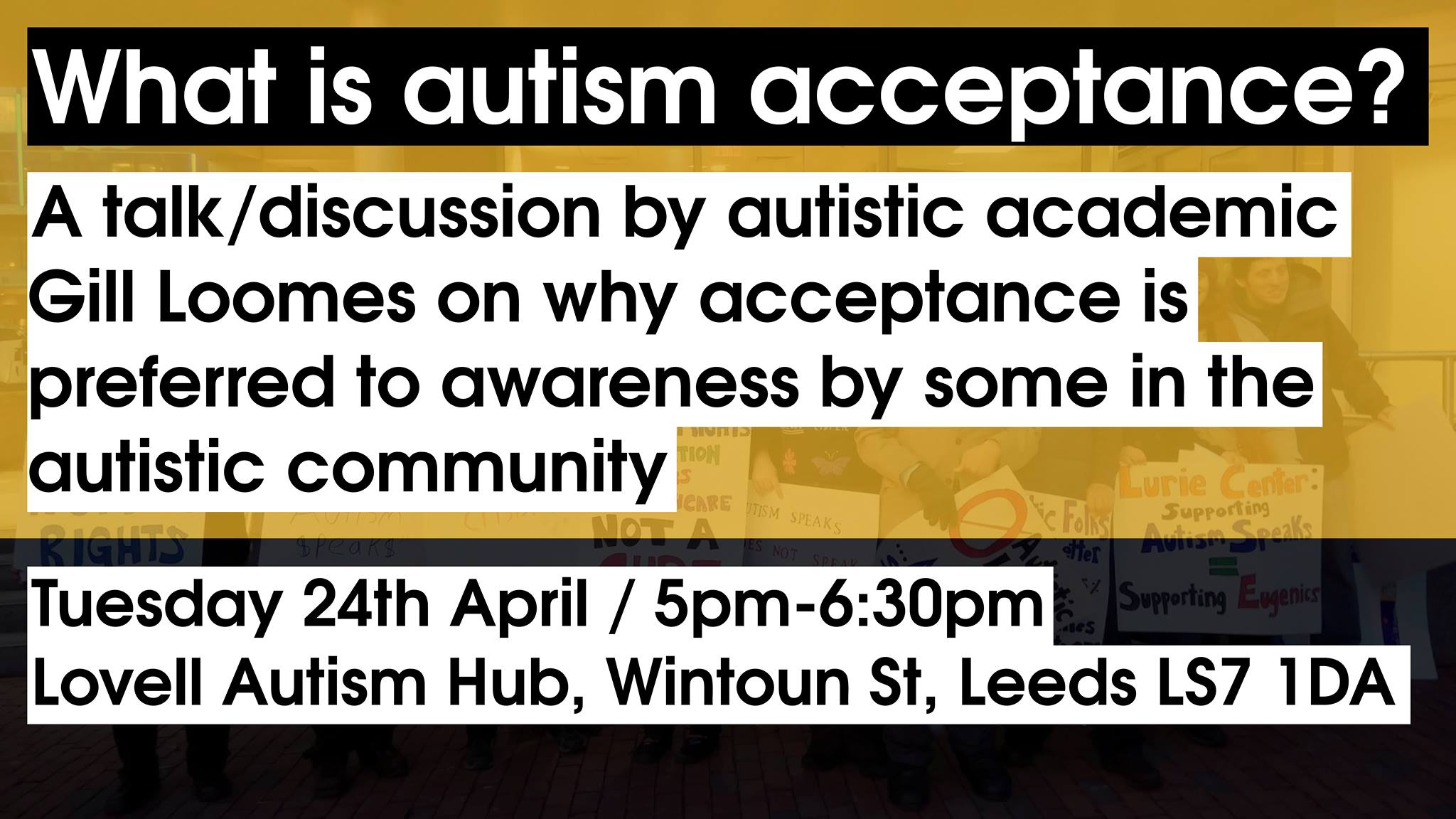 What I’ll talk about
What’s the problem with Autism Awareness?

What do I mean by Autism Acceptance?

What do we need to do to work towards Autism Acceptance?
Beginning with Autism Awareness
April 2nd designated ‘World Autism Awareness Day’ by the United Nations

Resolution 62/139 on 1 November 2007
Sounds good?
“On World Autism Awareness Day, let us reaffirm our commitment to promote the full participation of people with autism, and to ensure they have the necessary support to be able to exercise their rights and fundamental freedoms”

UN Secretary-General Antonio Guterres
So what’s the problem?
Autistic people focusing on ‘surviving’ April

Oppositional focus – “Red Instead”
From the ridiculous, to the…
The message of “Onesie Wednesday”
“It’s okay not to fit in” – Permission to hold spoiled identity 

Discredited/discreditable 

No challenge to status quo 

Limitations of “different but equal”
Alternative(s)…
Bursting the “autism bubble”
Ghettoization is not acceptance

Autism Awareness (Knowledge) – Inward
Autism Acceptance (Social change) – Outward

Tools for the job
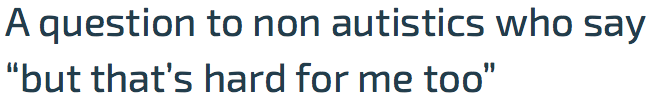 www.thequestioningaspie.wordpress.com
What can we do?
Our thinking and our language – “That’s inaccessible to me”

Learning from other communities (civil rights, LGBTQ+) – Communities are unique, diverse, nuanced, but social oppression is boringly repetitive. 

Be strategic – What has worked for others? How have other groups achieved social change?
What can we do?
Autistic people as ‘canaries in the mine’ 

Leading social change for wider benefit 
(The Tyranny of Social?)

Integrating into ‘mainstream’ political movements – Political parties? Trade Unions? Patient advocacy groups? 

“I do this because I’m autistic…”
Neurodiversity
“The Politics of Neurodiversity is not about arguing for the value of neurodivergence within the physical and social boundaries of the Status Quo.
It is the work of presenting a radical challenge to these boundaries.
Not begging for room at the table, but a full-on, elbows-out battle to shift the furniture and make room. A bold, human assertion of a claim for space.”Gillian Loomes24th January, 2018